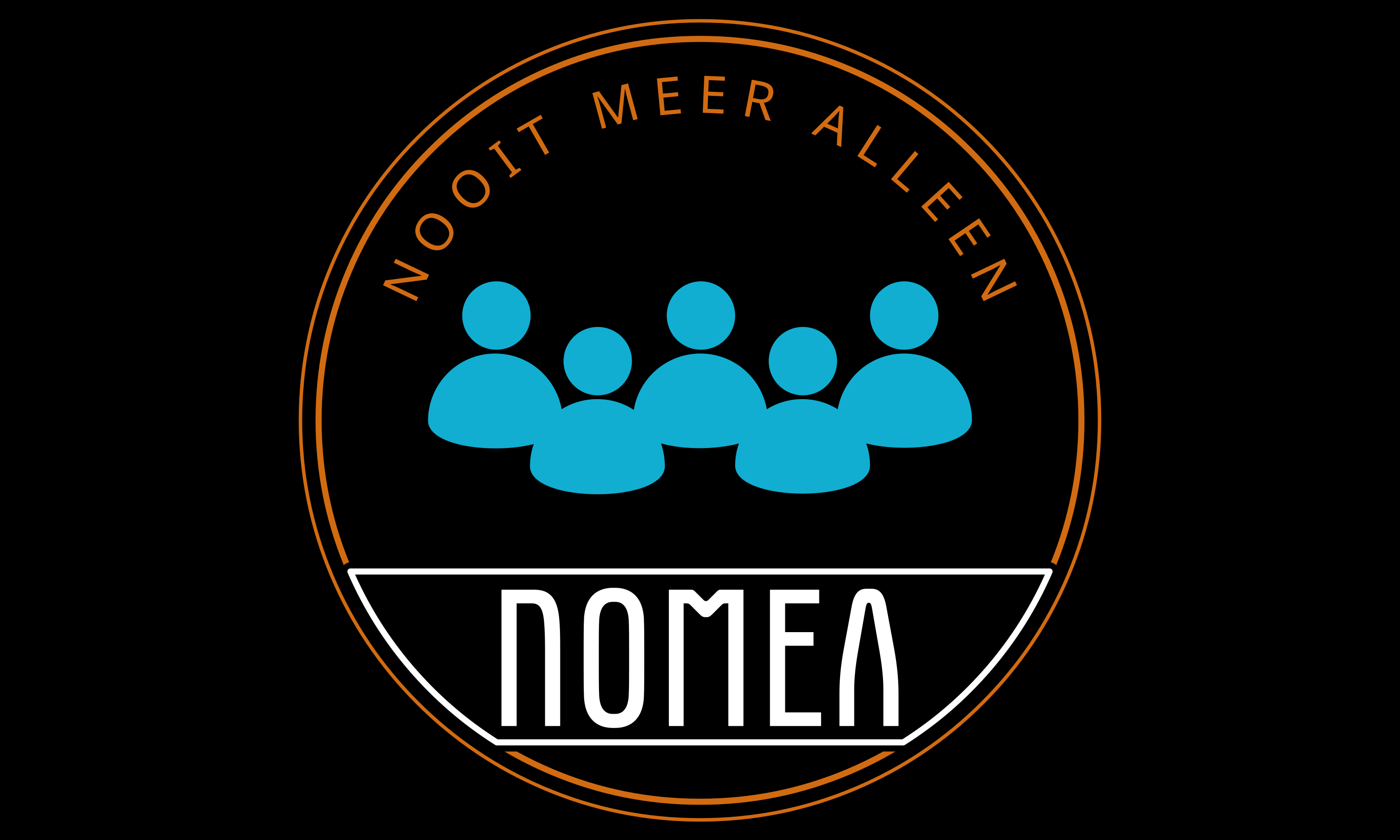 Agenda

Welkom & voorstellen bestuur

Doel vereniging Nomea

Waar staan we nu

Tijdslijn

Inschrijving

Vragen / suggesties
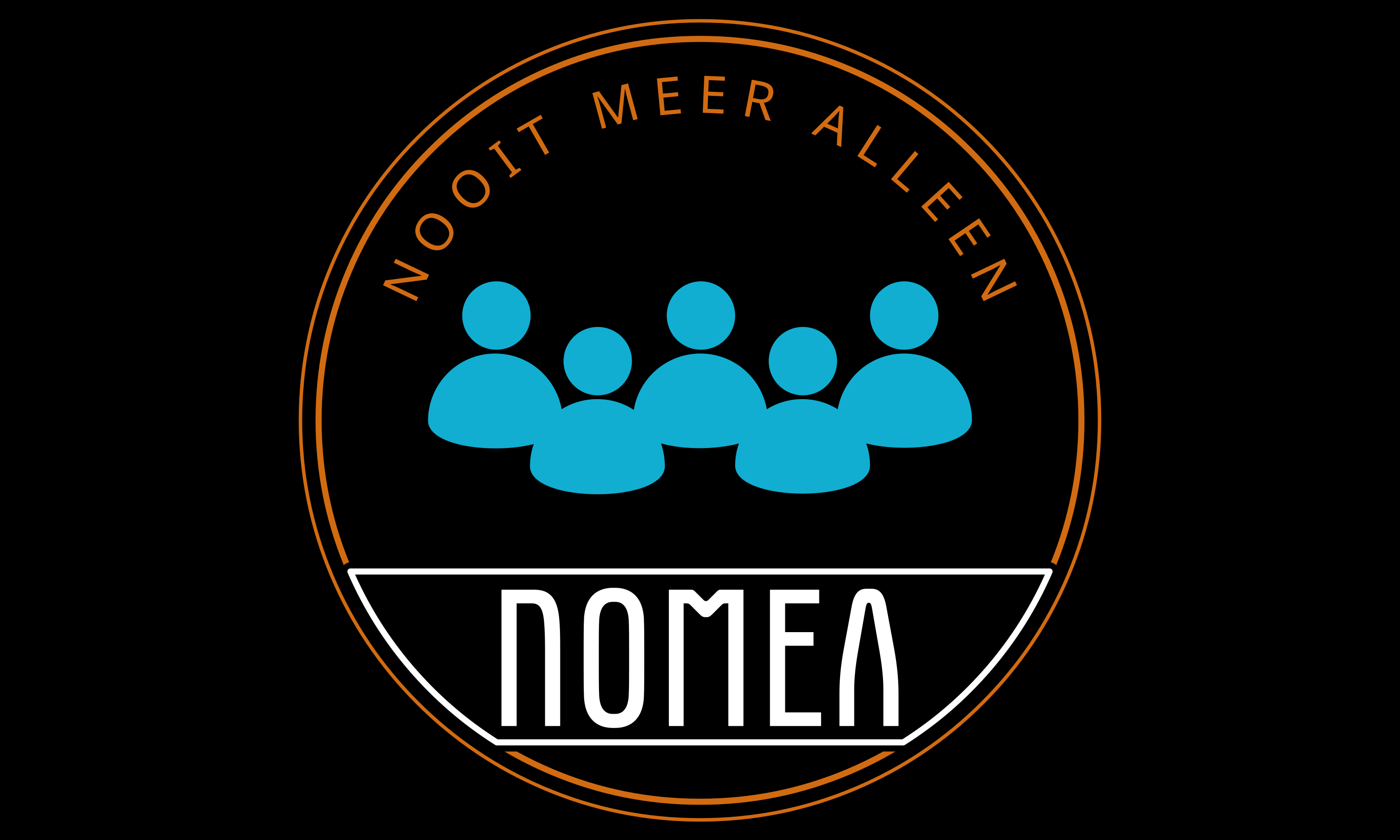 Bestuur Nomea

Ben van Lieshout – penningmeester
Carla Wezenaar – secretaris
Marcel Lamb – commissaris exploitatie
Lies van Balen - voorzitter
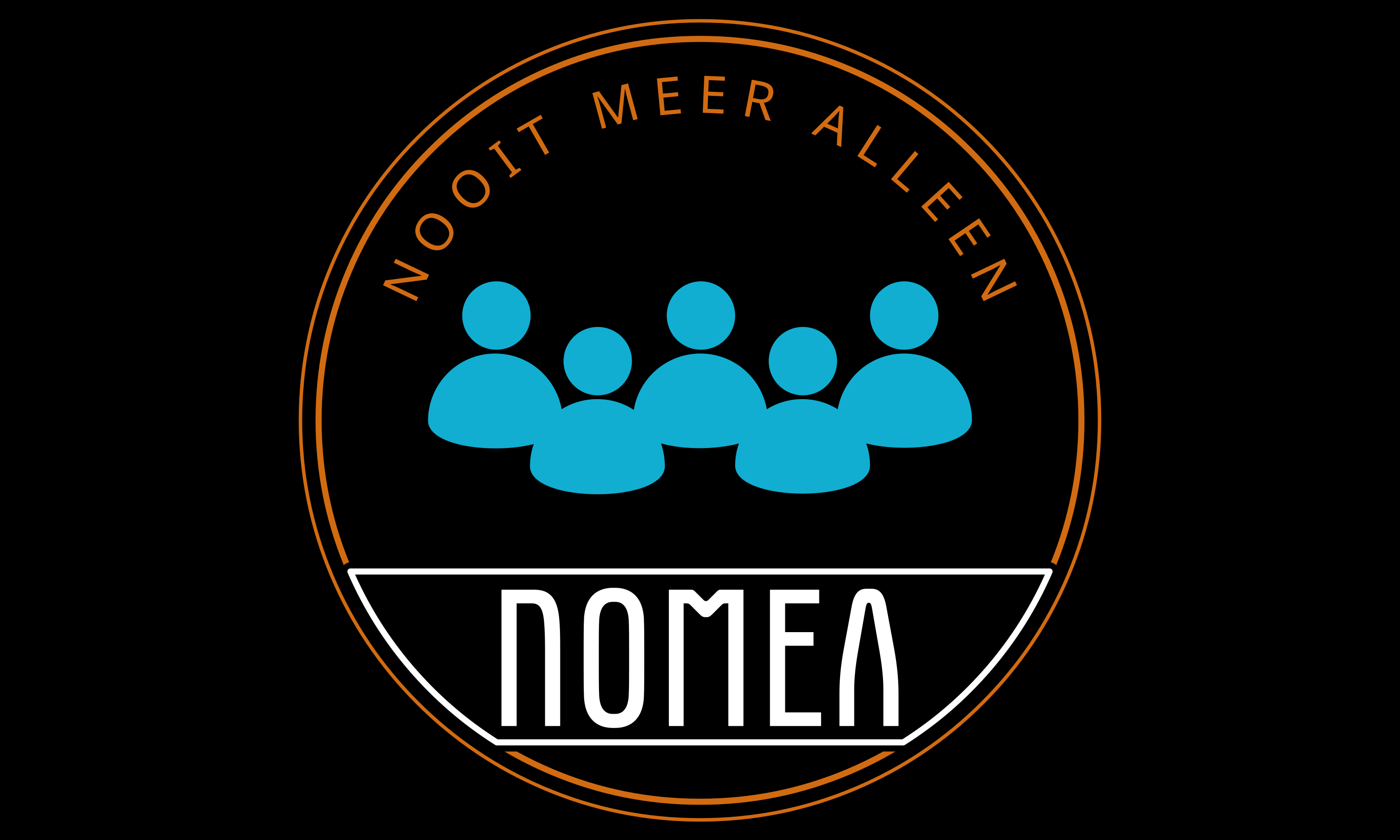 Doel vereniging Nomea

Zelfstandig en enigszins beschermd maar vooral leuk wonen voor ouderen;

We kijken een beetje naar elkaar om;

We zijn privé-thuis als we dat willen maar kunnen elkaar ook opzoeken;

We organiseren soms activiteiten waar belangstellenden aan deel kunnen nemen (maaltijd, wandeling, cultuuruitje, wedstrijd, creatief)
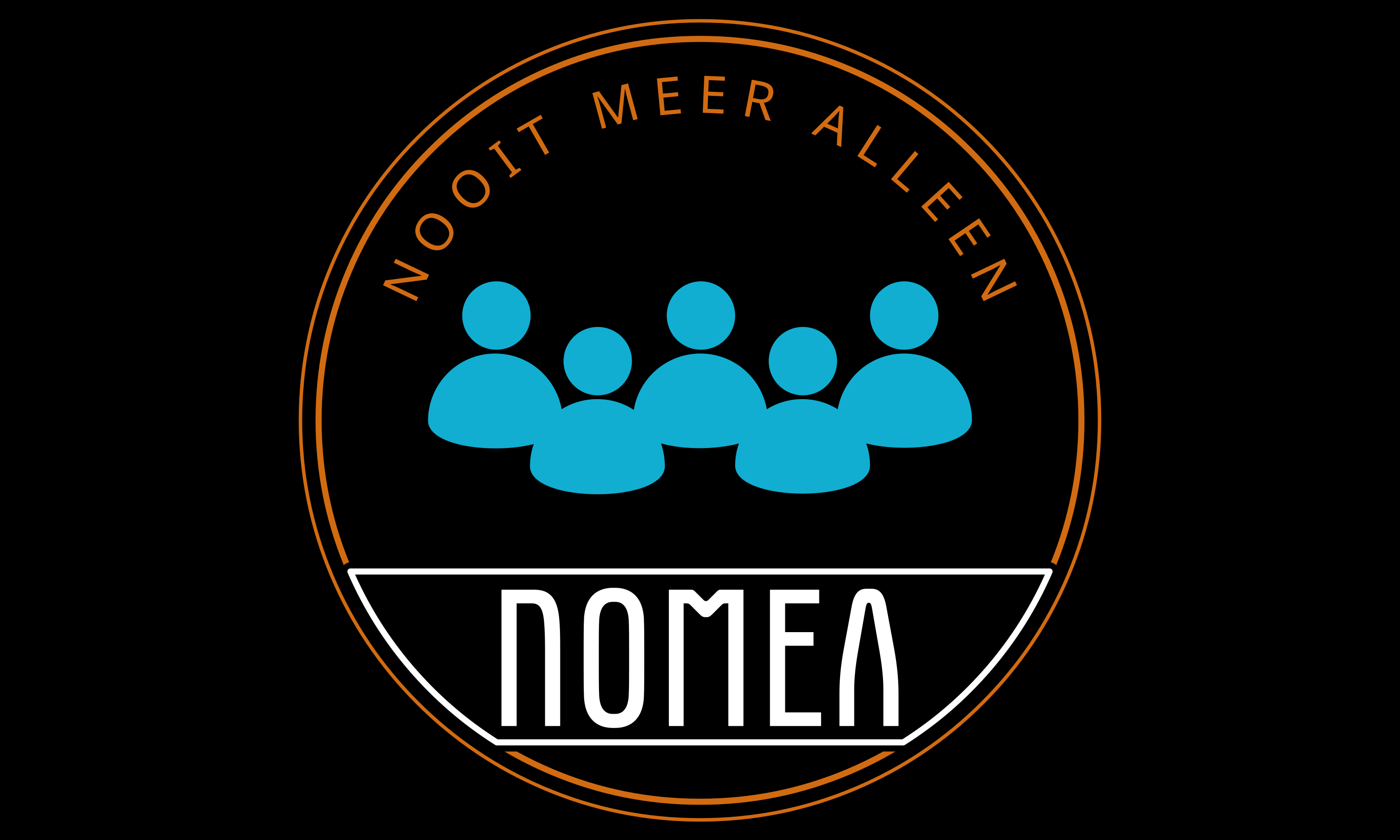 Waar staan we nu?

Vereniging opgericht

Eerste brieven aan potentiele investeerders verzonden

Logo en website live

Oprichtingsvergadering

Inschrijving leden!

Akte passering statuten 9 juli 2024

Inschrijving KvK 10 juli 2024

Opnen bankrekening 17 juli 2024

Definitief Huishoudelijk regelement
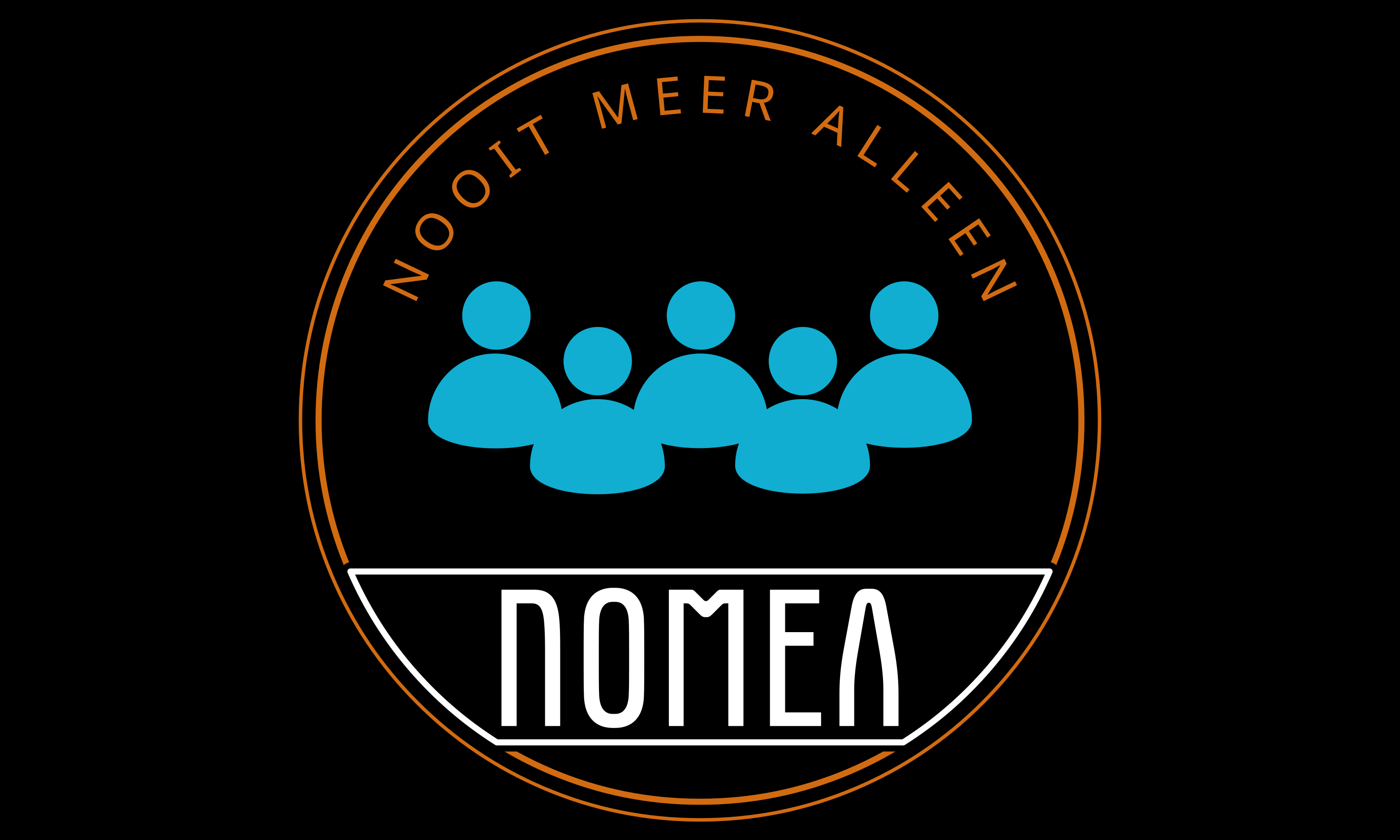 Tijdslijn

2024:
Aktepassering > vereniging officieel

Leden!

Gesprek gemeente DH-GDO

Gesprekken met investeerders

Gesprekken met bestaande woongroepen

Onderzoek locaties

Onderzoek subsidie
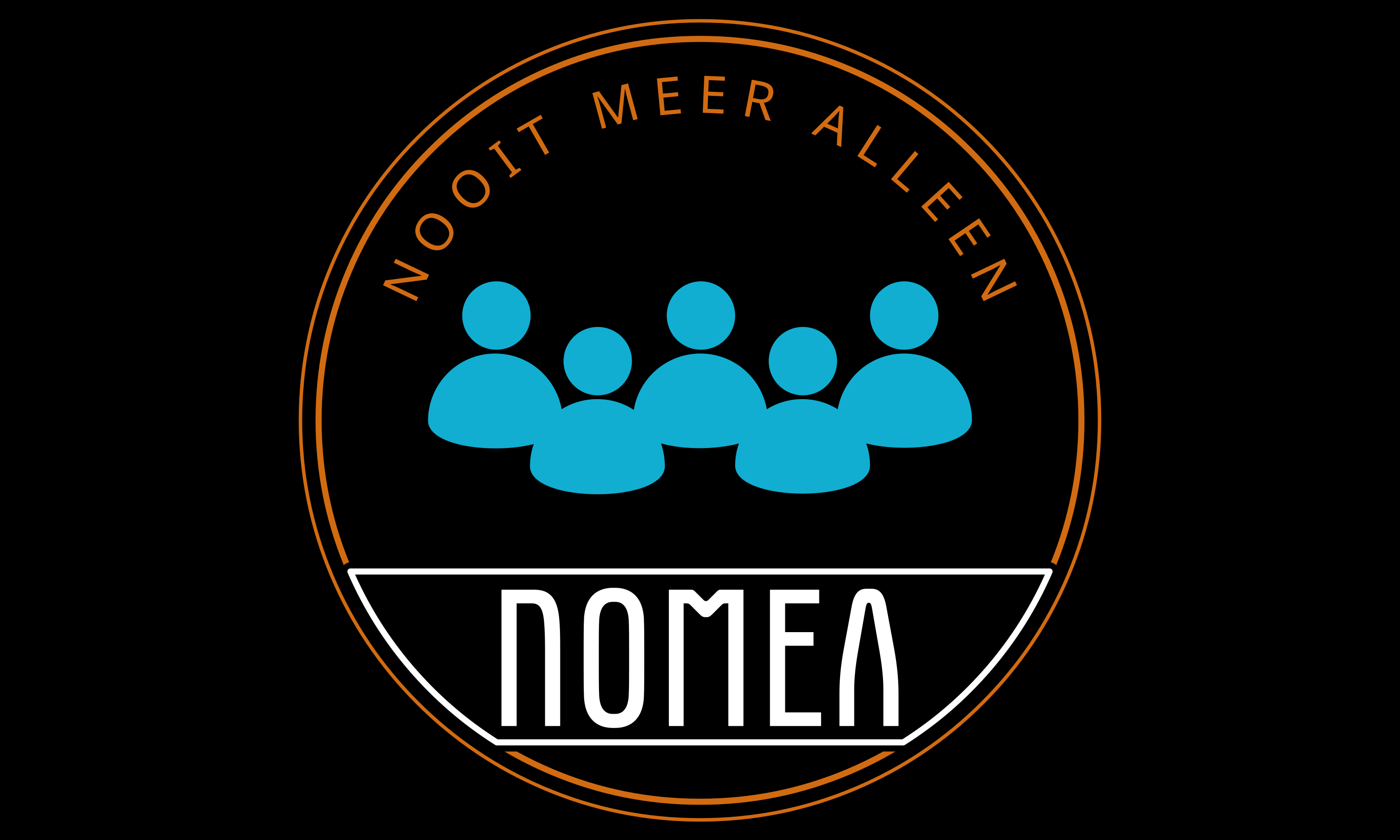 Inschrijving leden:

Inschrijving start nu via inschrijfformulier en overmaken eerste jaarcontributie van 50  Euro (zie inschrijfformulier voor details)

Uitgenodigd nu zijn mensen uit ons netwerk (geen ballotage)
Hierna inschrijving voor anderen met ballotage.
Het lidmaatschap gaat na onverhoopt overlijden over op (ingeschreven) partner.
Bij aanbieding van een appartement kunt je weigeren, dan blijf je bovenaan de lijst staan en krijg je opnieuw een aanbieding als er weer een appartement vrij komt.
ALV neemt belangrijke beslissingen.
Voor het bestuur volgen verkiezingen bij eerste ALV. Wij zijn verkiesbaar.
De nu gepubliceerde versies van de statuten en het huishoudelijk reglement wijzigen nog enigszins. Niet qua inhoud maar qua opbouw door norm notaris.
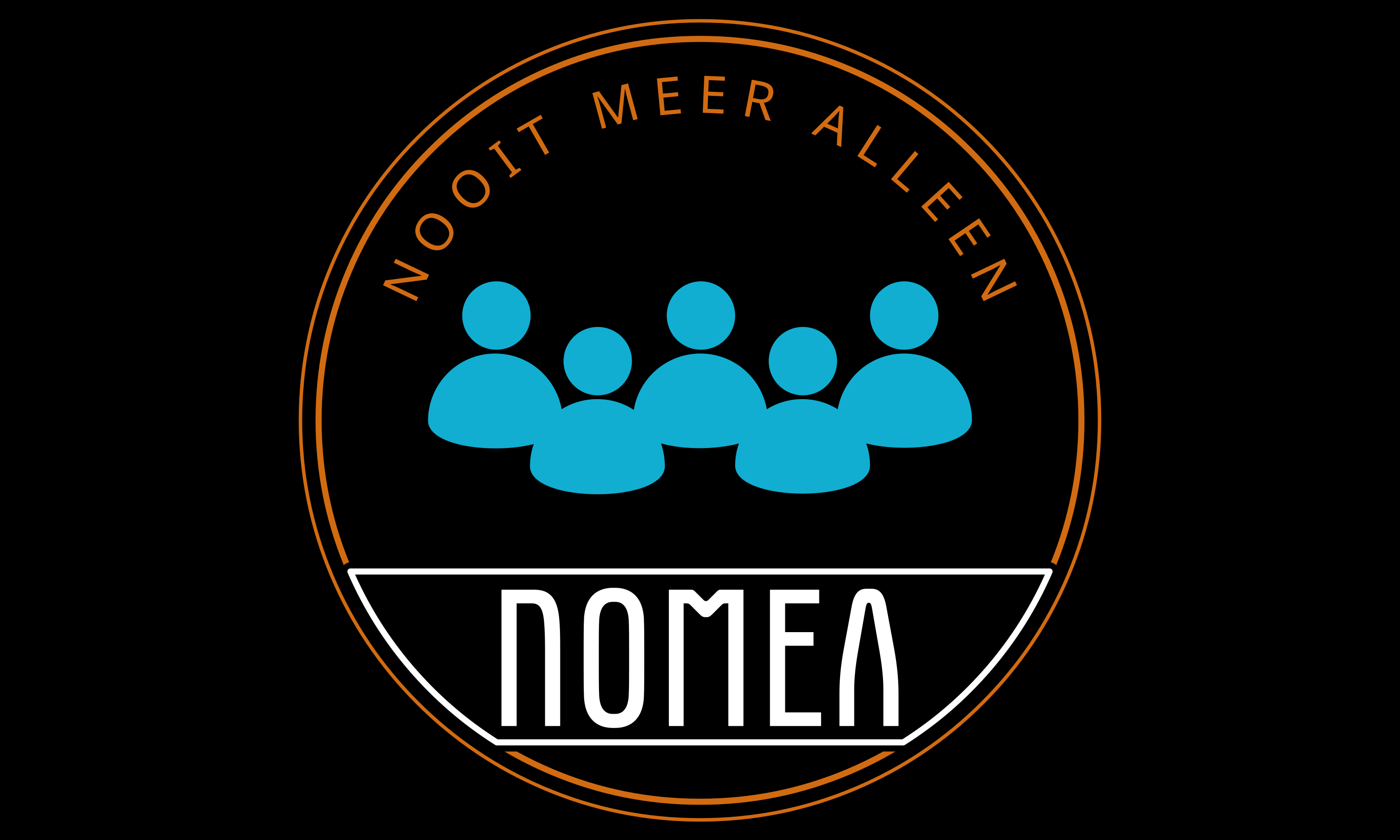 Vragen / suggesties?
8 juli 2024